SERPENTES =OPHIDIA    (YILANLAR)
Yılanlar günümüzde korku ve fobileri çağrıştırsa da antik çağlarda kış aylarında ortadan kaybolup havalar ısındığında tekrar ortaya çıkmaları nedeniyle ölümsüzlüğü , yenilenmeyi, iyileşmeyi çağrıştırdığı için saygı duyulan , tapılan hayvanlardı. Yaşamın ve gücün sembolü olarak düşünülen yılan günümüzde de modern tıbbın sembolüdür.

Yılanlar kutup bölgeleri ve yüksek rakım dışında dünyanın her bölgesinde görülür.
Ekvatorial tropik yağmur ormanlarının bulunduğu yerler sahip oldukları bol besin,yüksek nem ve sıcaklık nedeni ile yılanların yaşaması için en elverişli  ortamlardır.
Kuzey Amerika , Avrupa gibi ılıman iklime sahip yerlerde yılanlar soğuk aylarda  kış uykusuna yatarlar.
Yılanların boyutu çok büyük değişiklik gösterir. Dev türlere örnek olan Yeşil Anaconda’nın boyu 10m ye ulaşabilir. Piton’ların boyu aynı şekilde uzun olabilir fakat enleri daha dardır. Bunun yanı sıra boyları 10-20 cm olan kör yılanlar vardır.

 Piton ve boa yılanları 20-30 yıl yaşayabilirler.

Yılanların çoğuna, ilkel kör yılanlar dahil pet olarak  rastlanmaz.

Boidae, Colubridae, Elapidae, ve Viperidae gibi dört büyük aileden Boidae ve Colubridae ailelerinde yer alan türler Veteriner Hekimlerin sık sık karşılaştığı türlerdir.
Boidae
Anaconda ve pyton reticulatus gibi dev türleri içerir. Boa yılanları  ovovivipardırlar genellikle Kuzey, Güney ve Orta Amerika’da,  ovipar olan Pyton’lar ise Afrika, Asya ve Avustralya’da yaşar. Avlarını sıkarak öldürürler. Uysallıkları nedeniyle sıklıkla ev hayvanı olarak   beslenirler. Akciğerleri ve a. carotis’leri çifttir.Kalça kemeri ve arka bacak kalıntıları cloaca’nın iki yanından birer mahmuz gibi uzanır. Cecum’a sahiptirler, kısa kuyrukları vardır. Çoğunda alt ve üst dudak pulları üzerinde termoreseptör çukurluklar  bulunur .Bazı (Boidae) türlerinde sıcaklığa hassas bu organlar üst çene yanlarında 5’er adettir. Bunlar sıcaklığa son derece hassas birer organdır. Gececi olduklarından karanlıkta avlarını vücut ısısından yararlanarak tanırlar ve yakalarlar.
Mahmuzlu yılan (Eryx jaculus)
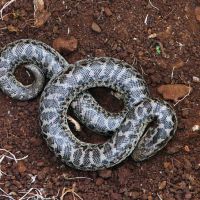 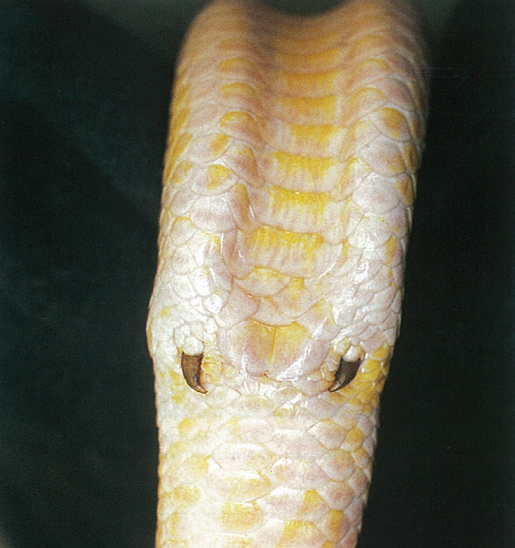 Colubridae  (Kırbaç Yılanları )
Günümüz yaşayan yılan türlerinin %70 ini (1700 tür) kapsayan bir ailedir. Avustralya bulunmayan bu yılan ailesine en yaygın olarak Kuzey Amerika’da rastlanır. Karasal, sucul , ağaçlarda yaşayan ve kazıcı olan türleri vardır. 

Çoğu türü zararsızdır. Bu ailede bazı yılanların üst çenelerinin arkasında büyümüş, oluklu zehir dişleri bulunur. Viperidae ve elapidae ailesinde bu dişler ön tarafta yer alır. 

Sadece fonksiyonel olan sağ akciğerleri  ve sol a. carotis’leri işlevseldir. 

Bazı türleri boa yılanları gibi avını sıkarak öldürür, fakat çoğu doğrudan doğruya yutar.
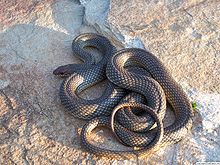 Elapidae

Zehir dişleri çenenin önündedir, içinden zehir kanalı geçer. Zehirlerinin etkisi neurotoxic (felçedicidir). Çok güzel renkleri vardır .Arka üye kalıntıları yoktur. Küçük memeliler, kuşlar,  kertenkeleler, yılanlar, kurbağalar, yumurta vb. yerler. Avlarını zehirleyerek öldürürler, daha sonra yutarlar. Ovipar veya ovovivipardırlar.
Bu ailede yer alan Kobralar ( naja naja) boyun kaburgalarını yanlara açarak genişletebilirler. Toprak zeminde, ağaçta, toprak altında, suda ve mercanlarda yaşayanları vardır. Çoğu gece aktiftirler.


.
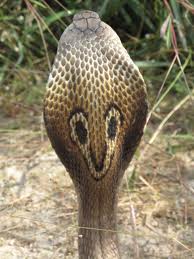 Viperidae

En gelişmiş yılanlardır. Bu aileni bütün türleri zehirlidir. Zehirlerini en etkili şekilde avlarına enjekte edecek diş ve ısırma sistemine sahiptirler.  Fonksiyonel sağ akciğerleri ve sol a.carotis’leri vardır. Arka bacak kalıntıları yoktur.
Kan yolu ile zehirlerler. Çoğu güneşli taşlık zeminde yaşarlar.Renk ve desen bakımından çevreye çok iyi uyum sağlarlar. Besin olarak küçük kemirgenleri tercih ederler. Avlarını ilk önce zehirlerler. Avlarını genellikle ısırdıktan sonra bırakırlar. Bıraktıkları av kaçtığı yerde ölünce avın toprak üzerinde bıraktığı kokuyu takip ederek onu bulurlar. Hemen hemen hepsi doğurarak ürerler.  Engerekler, çıngıraklı yılan bu ailede yer alır.
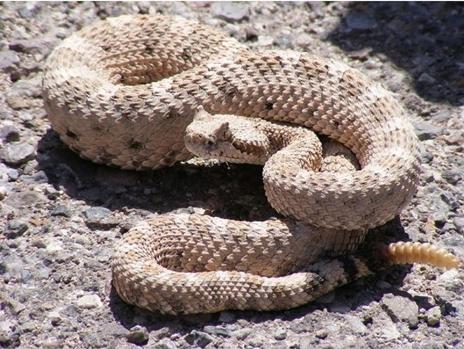 Yılanların Başlıca Özellikleri:
Yılanların vücut sıcaklıkları 18 – 34 derece arasında değişiklik gösterir.

Ilıman bölgelerde yaşayanların vücut ısısı  24 derece,
 
Tropikal yılanların 28 derecedir.

35 derecede sıcaklık stresi şekillenir ve 

38-44 derecede ölüm olur. 

Vücut ısısı 10 derecenin altına düşen yılanlar torpor’e girer, 

Vücut ısıları 4 derecenin altına düşenler ölür.
Yılanların vücutlarının transversal kesitleri türe bağlı olarak üçgen, daire, oval   şekillerinde olabilir. Karın bölgeleri yer değiştirmeye yardımcı olmak üzere yassılmıştır. 

Ağaçlarda yaşayan yılanların oldukça kavrayıcı kuyrukları vardır.

Renkleri yaşadığı ortama uyumludur. Yaprak aralarında yaşayanlar yeşil, çölde yaşayanlar kumla uyumlu olabilmek için sarı – kırmızı arasında renklerdedir.

Zehirli mercan yılanları ise renkli bantlara sahiptir.


Yılanların sürünerek yer değiştirmeleri nedeniyle uzamaları, iç organlarında asimetrinin gelişmesine neden olmuştur. Sağ taraftaki organlar genellikle soldakilerden büyüktür.Çok uzayan sağ akciğerin arkasında hava kesesi bulunur.
Organların lokalizasyonunu tanımlamayı kolaylaştırmak için yılanların vücutlarını üç bölümde incelemek yerinde olur.

Cranial bölümde kalp, soluk borusu, yemek borusu, tiroid bezi, akciğerlerin ön kısmı ; 


Orta bölümde,mide, karaciğer, akciğer, dalak ve pankreas, ;
 

Caudal bölümde ise ince ve kalın bağırsaklar, böbrekler ve üreme organları yer alır.
Safra keseleri midenin pyloris bölgesine yakın olup karaciğerin caudal  ucundan uzaktadır. Çoğu zaman dalak ve pankreas doku olarak çok sıkı temastadır ve hemen yakınlarındaki safra kesesiyle bir üçlü oluşturmuştur.

 Yılanlar çok daha fazla eklemi olan bir kafatasına  sahiptir. Kafatasını alt çene eklemleştiren  quadrat kemiği oynaktır.Alt çenenin iki yarımındaki kemikler önde birbirleriyle kaynaşmaz, arada  oldukça esnek bir doku bulunur. Bu nedenlerle ağızlarını son derece fazla açabilirler. Yılan öldüğünde çene kemikleri birbirinden ayrılır zira aradaki yumuşak doku hemen çürür.  

Modifiye diapsid kafatasına sahiptirler. 

Yılanlar 400 kadar fleksibl omura sahiptir.
Omuz kemeri ve göğüs kemiği yoktur. Kaburgaları esnektir. Göğüs bölgeleri çok genişleyebilir, ilk iki omur ile eklem yapan kaburga yoktur, ayrıca kuyruk bölgesinde de kaburga bulunmaz. Kobrada uzun ve kavisli boyun kaburgaları, bunları örten derinin kıvrımlı olması nedeniyle yanlara açılarak  bu bölge genişletilebilir ve akciğerlerden gelen hava ile şişirilir.

Bazı ilkel yılanlarda örneğin Boidae  ailelerinde, anüs kenarlarında arka bacak kalıntısı mevcuttur. Örneğin Boa ve Eryx (Boidae, Boa Yılanları) cinslerinde, arka bacaklar körelmiş halde görülebilir.
Yılanların üç odacıklı kalbi vardır. Bu iki kulakcık ve  tam olmayan bir bölmesi bulunan tek karıncıktan ibarettir. Diyaframları yoktur, kalp diyaframa bağlantı yapmadığı için kolaylıkla yer değiştirebilir. Bu da yutulan besinlerin geçişini kolaylaştırır.

Çift olan aorta (sağ-sol) kalbin caudal’inde birleşerek dorsal aorta’yı oluşturur.

Büyük olan ventral abdominal ven orta hattın iç yüzünde uzanır. Vücut boşluğuna girmek için incision yapılacağında bu nedenle dikkatli olmak gerekir. A.carotis asimetriktir. Colubridae ve viperidae de ise sağ a. carotis rudimenterdir.

Lenf dolaşımı vardır, kuyruğun iki yanında ventral konumlu lenf kalpleri bulunur.

Eritrositler çekirdeklidir. Sürüngenler arasında en büyük eritrosit yılanlarda bulunur.
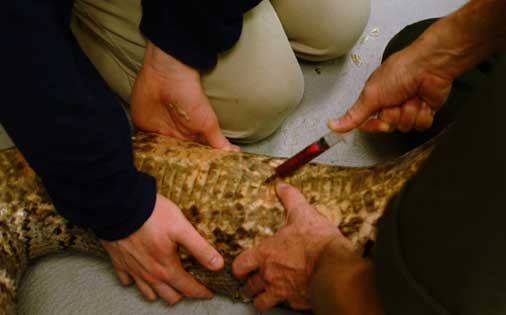 Intravenöz ulaşım

Caudal coccygeal vena, müdahalede hemipenis’i zedelememeye dikkat edilmelidir.

 Kardiak punksiyon 300gr üzerindeki yılanlar için önerilir.




Dorsal palatinal ven, orta büyüklükteki yılanlarda ağız 
boşluğunun tavanında çok rahatlıkla görülebilir. Kan örneği 
Aldıktan sonra bu bölgede hematom şekillenebilir, 
ayrıca alınan kan tükrükle kontamine olabilir.



Kalbin önünde soluk borusunun yanında yer alan Juguler ven’e incision ancak anestezi altındaki yılanlarda mümkündür.
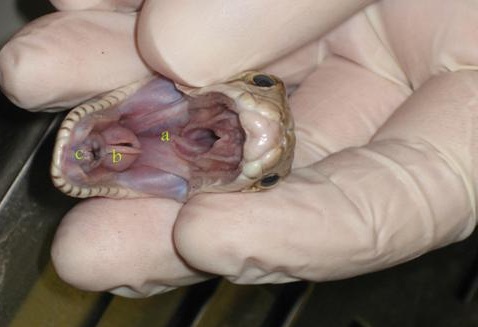 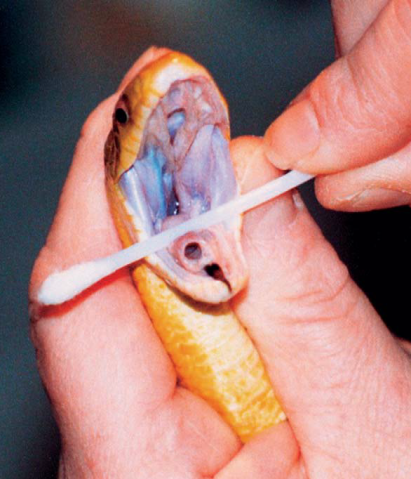 Anestezi için intubason yapılacağı zaman ağız açılınca glottis çok rahat görülür.

Trachea tam olmayan kıkırdak halkalardan yapılmıştır. Ses telleri olmamasına karşın expiration havası ile tıslamaya benzer benzer ses çıkarabilirler. İri avların yutulması uzun sürdüğü zaman ağız tabanında bulunan soluk borusunun girişi ağızdan dışarı çıkarılabilir. Bu özellik büyük hayvanları yemek için bir adaptasyondur, yılana ağız dolu olduğunda dahi nefes alma imkânı sağlamaktadır.







Sağ akciğer kalpten sağ böbreğin cranial’ine kadar uzanır. Akciğerlerin cranial bölümü unicameral nitelikte basit yapılıdır, gaz değişiminde rol oynar Caudal’i ise respiratorik değildir, hava kesesi fonksiyonu görür. Su yılanlarında cloaca’ya kadar uzanan hava kesesi yüzmeye yardımcıdır. Akciğerli çok kırılgan olduğu için pozitif basınçlı ventilasyonda akciğer rupturu şekillenebilir.
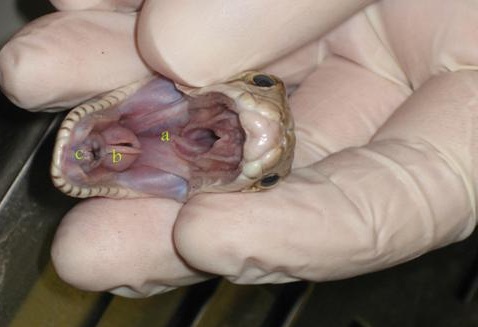 Yılanlar avlarını çiğnemeksizin yutarlar.Bu nedenle dişler sadece besinleri kavramaya yarar.
Tüm yılanlar çene kemiğinin medial’ine tutunan pleurodont dişlere sahiptir.












Zehirli yılanlarda bazı maxillar dişler zehir dişi şeklinde modifiye olmuştur.Tükrük bezlerinden bol miktarda tükrük üretilir. Avlarını yutarken tükrük avı nemlendirmeye, kayganlaştırmaya yarar.
Modifiye dudak bezlerinden üretilen zehir avı hareketsiz hale getirmeye yarar. Kollegenaz ve fosfolipazlar  proteazları içeren zehirin salımı isteğe bağlıdır.
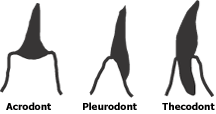 Arka zehir dişli yılanlar 

 Opisthoglyphous (opistho:arkada, glyph:oluk)

Colubridae ailesindeki yılanların üçte birinin caudal labial bezleri belirgin bir kapsülle sınırlandırılmış  olarak gözün arkasında ve üst dudağın hemen üstünde yer alır Duvernoy bezi olarak da bilinir. Yılanın avını sabitlemeye yarayan zehir salgılar. Bu bezden salgılanan zehir, maxilla’nın arkasındaki zehir dişine ulaşır. Bu zehir dişleri olukludur ve zehiri ava enjekte eder. Bu yılanlar çok zehirli değildir, zehirin temel görevi avı sakinleştirmektir. Isırsalarda avlarını ağızlarının içine almadıkça zehir dişlerini batıramazlar.

Ön zehir dişli yılanlar (proteroglyphous ve solenoglyphous yılanlar)

Proteroglyphous ( protero:önde, glyph:oluk) yılanlarda zehir bezleri büyüktür, labial bezlerden ayrı olup gözün arkasında uzanır. Zehir dişi yılanların  maxillar kemiğinin ön tarafında bulunur, aynı kemik üzerinde adi dişlerde yer alır. Bunlar zehir dişlerinin arkasında bulunur. Zehir dişleri solenoglyphous yılanlarınkinden daha kısa ve zehir bezleri onlarınki kadar gelişmiş değildir. Buna rağmen zehirleri çok etkilidir. Bazı türlerin (örneğin kobra yılanlarının ) ısırması ani tedbir alınmadığı takdirde ölüme neden olabilir. Bu tip yılanların sadece bazılarında, tükürme adaptasyonu görülür.
Solenoglyphous (soleno: boru, glypho: oluk) yılanlar Viperidae ailesinde yer alan türlerdir.Zehir dişi çok kısa olan maxilla’da önde  yer alır. Bu kemik üzerinde adi diş bulunmaz fakat birden fazla zehir dişi bulunabilir ve bunlarda ısırma sırasında batabilir. Yanlız biri fonksiyoneldir, zehir kanalı birinin kaidesine açılır. Çok uzun olan zehir dişleri ağız kapalıyken geriye doğru yatıktır, ancak ağız açıldığında kullanılır hale gelir.Bu gruba dahil yılanlar ısırdıklarında çenelerini uzun süre kapalı tutamazlar yani ısırıp bırakırlar ve bu sırada zehiri akıtırlar. Bu dişler kopacak olursa diğeri onun yerini alır, kopan, yıpranan diş çoğunlukla yutulur.
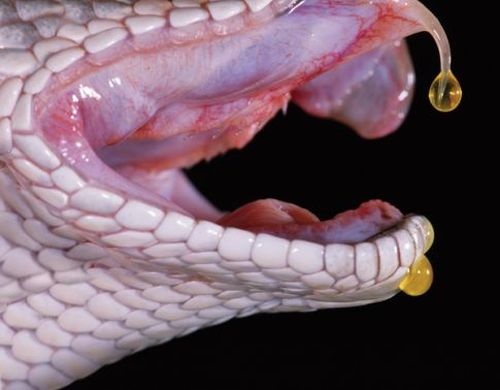 Aglyphous
Tüm dişleri birbirine benzeyen , zehir dişi olmayan yılanları kapsar
Tüküren yılanlar zehirlerini  düşmanlarına fırlatabilen nadir hayvanlardandır
 ( kobralar  Naja nigricollis). Zehir kanalı ısıran yılanlarda dişin ucuna yakın bir yerinden  bir delikle dışarı açılır. Tüküren yılanlarda ise bu delik daha yuvarlak olup dişin dip kısmına yakındır. Zehir bezinden gelen salgı bu deliğe ulaşınca akciğerden gelen hava akımı ve ağzın basıncıyla küçük damlalar halinde ileriye püskürtülür. Bu durum birkaç dakika içersinde birkaç kere tekrarlanabilir. Tüküren  yılanın zehiri deriye değdiğinde bir zararı yoktur, ama göze değerse kalıcı körlüğe neden olabilir. İlk temasda cornea da yanma meydana getirir, eğer hemen yıkanmazsa, tedavi edilmezse kalıcı körlük yapar. Tüküren kobralar düşmanlarının gözlerine nişan alırlar. Aslında hiçbir yılan hemen zehrini kullanmak istemez. Tüküren kobralarda, tehlike anında havaya dikilip boyun kısımlarını açarak bir uyarı gönderirler. Tehlike devam ederse zehire başvururlar. Zehirlerini 2-3 m uzağa fırlatabilirler. Bazı engerek ve çıngıraklı yılanlarda da tükürme tarzında zehir akıtma gözlenmiştir.
Dil uzun ince ve çatallı dır. Çok hareketlidir, ağız açılmadan lingual çentikten çıkarılarak dışarıya uzatılabilir. Koku alma, tat alma ve dokunma fonksiyonlarını gerçekleştirir.
Koku partiküllerini dili ile alır vomeronasal organa götürürler, dilde koku almaçları yoktur.
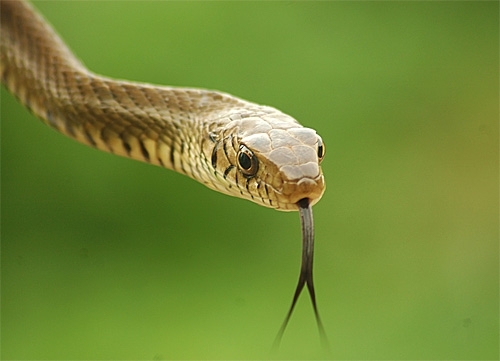 Yemek borusu  ince duvarlıdır . Alınan besin büyüklüğüne göre  genişleyebilir.
Duvarında yer alan uzunlamasına  kas  telleri besini mideye taşımada  önemli bir rol oynar. Besin saatlerce yemek borusunda  kalabilir. Genellikle mide ve yemek borusu arasındaki ayırt edici özellik mide mukozasının daha fazla beze sahip olmasıdır. İğ benzeri şekildeki midede kardiyak sfinkter yetersizdir bu kolayca besini geri çıkartmaya neden olur.

Mide nispeten küçük olduğu için yemek borusu  gıda depolamada rol oynar. Sindirim olayı besin mideye girdiği gibi başlar kısa sürede tamamlanır, emilim ise çok yavaş olur. Yutulan iskeleti de olan bir hayvansa, örneğin bir sıçan, emilimi  büyük bir yılan için 5 gün kadar sürebilir. Sindirilemeyen tırnak, kıl vb. kusularak ağızdan yada dışkı şeklinde anus’ten atılır.
Karaciğer uzamıştır ve  2-3 ayrı lobu bulunur.

 Safra kesesi yağ sindirimi yardımcı olur.

Pankreas  ovoid şekillidir ve safra kesesinin caudal ‘inde duodenum sınırında bulunur.Bazı türlerde dalak splenopancreas oluşturur (pankreasa yapışık) . Dalakta bunların yanında yer alır.

İnce bağırsak oldukça düzdür  ve Boidae ‘de secum  bulunur.Kalın bağırsağın son kısmı cloaca ‘yı oluşturur.

 Genellikle iyi  vaskülarize  yağ organları vücut boşluğunun caudal’inde yer alır. Aç kaldıklarında bunu kullanırlar. 1-7 günde bir beslenmeleri yeterlidir. 1-2 yıl aç kalabildikleri görülmüştür.
Bir çift böbrek karın boşluğuna karşılık gelen bölgenin dorso-caudal’indedir.   

Sağ böbrek soldakine göre daha cranial’dedir. Böbrekler kahverenkli ve uzundur.

 Sağ ureter soldakine göre daha uzundur. Ureter’ler  dorsal’den cloaca’ya girer. Giriş yerleri yumurta kanalı yada sperma kanalından farklıdır. Bazı türlerde ureter’in son kısmı idrar rezervuarı olacak şekilde  küçük bir genişleme yapar, idrar keseleri yoktur.

Erkek yılanlarda böbreğin seksüel segmenti bulunur. Bu protein ve lipidden zengin salgı üretir. Bu salgı çiftleşme sonrası yumurta kanalının son kısmını 2-4 gün boyunca kapatır.

Küçük türler cinsel olgunluğa bir yaşında ulaşmasına karşın, büyük ve uzun ömürlü olanların cinsel olgunluk yaşı  5 i bulur.

Üreme sezonları subtropikal bölgelerde kış uykusundan sonra ilkbahardadır. Tropikal bölgelerde ise rutubetli dönemin başlangıcı  en ideal dönemi oluşturur.
Intraabdominal olan testis’ler pankreas ve böbrekler   arasında yer alır. 

Yılanlarda da hemipenis bulunur.

Cloaca yarığı eninedir.

Çift olan ovarium’lar asimetrik olarak pancreas’ın yanında yer alır. Sağ ovarium genelde sol ovarium’dan büyük ve daha cranial’dedir. Sol ovarium bazen redüksiyona uğramış olabilir.

Çoğu ovipar az bir kısmı ovovivipar üreme gösterir. 
Yumurtalar toprak içine, çürümekte olan bitkiler arasına,
 bazen de gübre yığınları içine bırakılır. Bir seferde ancak 1-2, bazen de 100 den fazla yumurta bırakılır.
Boidae ailesi üyelerinin bazılarında yumurtaların toprak içine bırakılması yerine sarılarak korunması ve vücut kaslarının sürekli ve küçük titreşimleriyle ısıtılması davranışı görülüyor. Bu davranış hayvan bilimciler ve davranış bilimciler tarafından kanatlılarda görülen kuluçkaya yatma davranışının bir öncülü olarak kabul edilmektedir.
Ovovivipar olanlarda yumurta dışarı çıkmayıp yumurta kanalı içinde kalır ve embriyo gelişmesini orada tamamlayıp sonra dışarı çıkar. Bazen de zar ile birlikte dışarı çıkar ve dışarıda zar hemen parçalanıp gelişmiş yavru ortaya çıkar.
Yılanlarda cinsiyet ayrımı
Yılanlarda cinsiyetin belirlemesi için cloaca’ya yuvarlak ve kayganlaştırılmış prob sokulur. Prob dişilerde laterale doğru 2-3 pul boyunda ilerlerken, erkekte 6-10 pul kadar ilerler
Erkeklerin kuyrukları dişilerden uzundur (Boidae)
Arkabacak kalıntıları erkeklerde dişilerden daha büyüktür (Boidae).
Erkeklerin kuyruk bölgesi hemipenis’in varlığından dolayı daha enlidir.
Cloaca’da tuzlu su enjeksiyonu hemipenis’in dışarı çıkmasına neden olur.
Yılanlarda çiftleşmede, erkek görsel olarak dişi tarafından uyarılır. Buna karşılık erkek dişiye başı ile dokunur veya vücudunu ona dolar. Zehirli yılanların erkekleri arasında birbirine üstünlük mücadelesi olur. Engerekler zehir dişini kullanmaksızın birbirlerini yıldırırlar. Dişiler kuyruklarını kaldırıp cloaca’yı dilate ederek erkeğe karşılık verir. Erkek hemipenis’ini dişinin cloaca’sına yerleştirir, hemipenis üzerindeki dikensi, çıkıntılı yapılar uzun süre bu konumda kalmasını sağlar. Kopulasyon 2-20 saat arasında sürebilir. Birden fazla çiftlesmede erkek sağ ve sol iki hemipenis’ide dönüşümlü olarak kullanabilir.  

Dişilerin pek çoğu sperm depo etme özelliğine 
sahiptir. Dişi yumurta kanalınının başlangıç bölümünde
 mükoz bezler içeren bir kavitede uzun süre  spermi 
depolayabilir. Bezlerin salgısı uygun koşullar oluşana kadar 
spermatozoa’yı canlı tutar.  Bu  süre bazen birkaç yıla ulaşabilir. 
Bu erkek yılanın yokluğunda bile dişinin yavrulamasını açıklar.
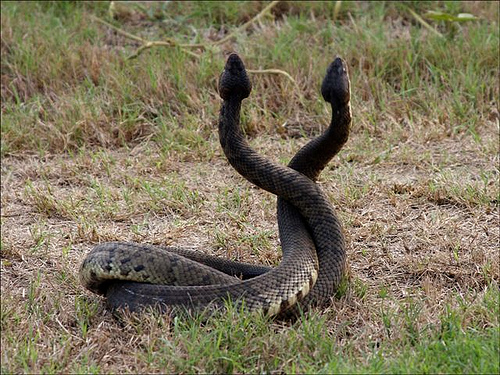 Yılanların gözü diğer sürüngenlere göre oldukça farklıdır. Nispeten büyük olan cornea’larına karşın oldukça küçük göz küreleri vardır.Göz kapakları fötal gelişim süresince kaynaşarak saydamlaşmıştır. Böylece gözlük denilen saydam bir pencere oluşur. Gözlük deri değişimi sırasında yenilenir. Yılanların avlarını büyüledikleri onları hipnotize ettikleri inanışı bu saydam yapıdan yani gözlükten kaynaklanabilir. Çünkü nereye bakarsa baksın saydam yapı yılanın avına odaklandığı izlenimini uyandırır.
Yılan gözünde scleral kemikler bulunmaz.Üçüncü göz kapakları yoktur. Kertenkelelerin aksine göz hareketleri sınırlıdır. Göz uyumu zayıftır. Pupil şekli türe göre yuvarlak, eliptik hatta dikey olabilir. Retinada basil ve koni hücreleri bulunur. Bazı türlerde kanatlı gözünde görülen pecten benzeri yapı dikkati çeker.
Yılanlarda kulak zarı, ortakulak ve östaki borusu olmamasına karşın, iç kulak tipik bir şekilde oluşmuştur. Columella’nın bir ucu fenestra ovalis ‘e dayanmasına  karşın diğer ucu normal olarak kulak zarı ile temasta olması gerekirken quadrat kemikle eklemleşmiştir. Yılanların hareketli olan bu kemikleri sadece yerden gelen titreşimleri değil birçok türde ses dalgalarını da iletme yeteneğindedir.
Yılanlar sanıldığı gibi sağır değildir, sadece işitme limitleri 150 ile 600 Hrz arasında sınırlıdır. Yılanların kendi aralarında sesli iletişim yoktur, sadece uyarı sinyalleri çıkarabilirler.
Yılanların dilleri tat, koku ve dokunma organıdır. Dil alınan koku zerreciklerini vomeronasal organa iletir. Ağız kapalıyken de dil dudaktaki çentikten dışarıya rahatlıkla uzatılabilir. Tanımadığı bir çevreye gelen yılan etrafı keşfetmek için dilini ağzından dışarıya çıkarır ve ağzına geri çeker.
Yılanlarda altıncı duyu
Bazı yılanlarda kızıl ötesi reseptörler bulunur. Sıcaklığa hassas bu organlar  özellikle üst çene yanlarında  türe göre değişen sayıdadır. Bunlar sıcaklığa son derece hassas birer organdır. Gececi olduklarından karanlıkta avlarını vücut ısısından yararlanarak tanırlar ve yakalarlar. 
 Bu ısı algılayan çukurluk n. trigeminus’un maxillar kolları tarafından innerve edilir. Isıya çok aşırı duyarlıdır, 0.003 santigrat derecelik bir ısı farkını dahi algılar.
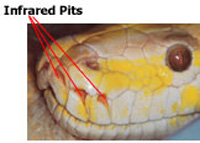 Yılanlar, tüm sürüngenler gibi, onları aşınmaya veya dehidratasyona karşı korumaya yarayan pullarla kaplıdır. Pullar epidermis kıvrımlarıdır. Yılanlarda üst  ve yan taraftaki pullar karın tarafında bulunanlardan daha küçük ve daha incedir. Karın bölgesindeki pullar zeminle temasda dokuları korumak ve desteklemeye yardımcı olur. Pullar çok renkli ve ilginç desenler halinde organize olabilir.Çoğu hayvanların aksine, rengine göre  dişi veya erkek olduğu belirlenemez.
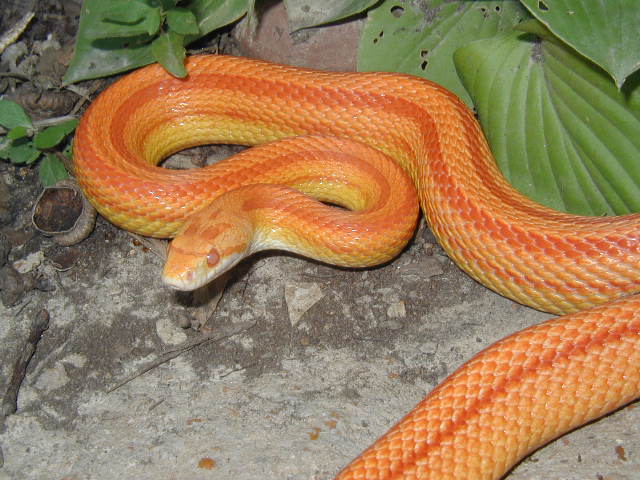 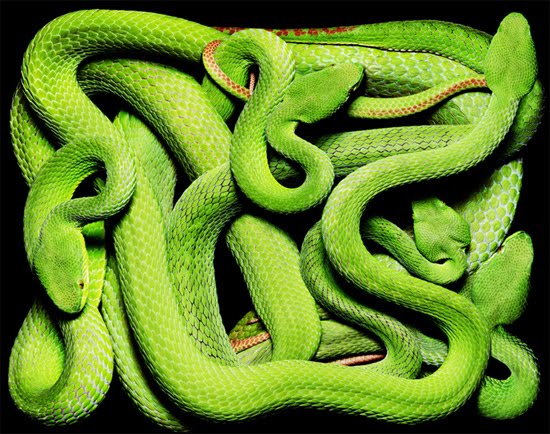 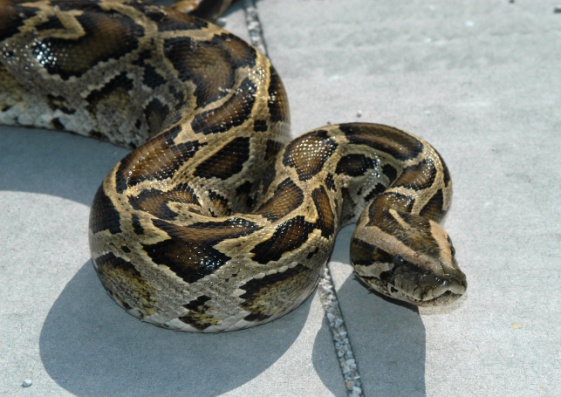 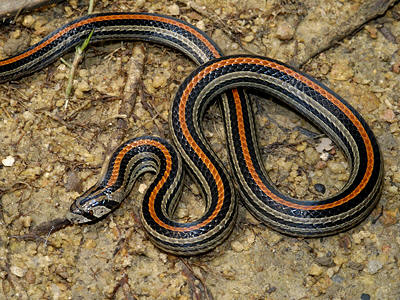 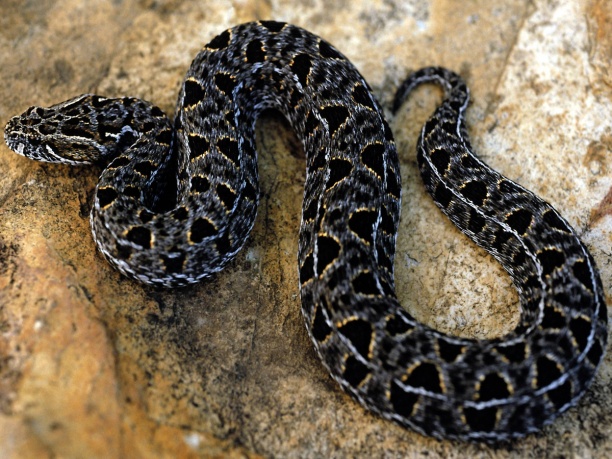 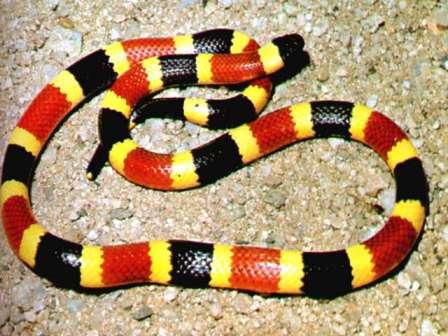 Yılanlarda periyodik olarak deri değiştirerek (gömlek değiştirme) büyür. Eski ve yeni epidermis tabakası arasında lenf benzeri bir sıvı ile dolar. Deri değiştirmeyi holokrin yapıda generasyon bezleri sağlar. Sıvı gözün önündeki gözlük olarak tanımlanan saydam yapının eski ve yeni katmanları arasına dolduğundan göz deri değiştirmede önce donuklaşır. Deri değiştirme çok defa baştan başlar, dalga şeklinde arkaya doğru ilerler. Bu işlem sürerken başın şiştiği bilinir. Yılanlar deriyi tek bir parça halinde atmalarına karşın dört üyeli sürüngenler çoğu kez parça parça atarlar. Değişen deri çoğu kez orijinalinden %20 uzundur. Değişen deri yılana harika bir parlaklık verir. Deri değişimi sırasında agresivdirler. Deri değişimi sonrası yılan çok susamış olur. Gözlük değişimi başarısız olursa görme zayıflar, bu nedenle beslenmede zorluklar şekillenebilir.
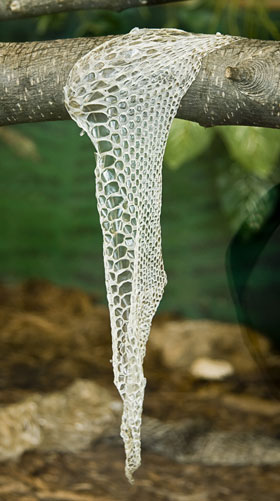 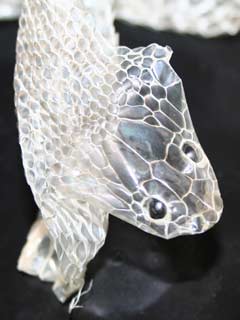 Çıngıraklı yılanlarda atılan derinin bir bölümü kuyruğun arkasında kalır, her deri değişiminde burada boynuzsu bir segment ilavesi  şekillenir. Atılmamış deri parçalarının tehlike anında kuyruğun titreştirilmesiyle ses çıkarması çıngıraklı yılana adının verilmesinin nedenidir.
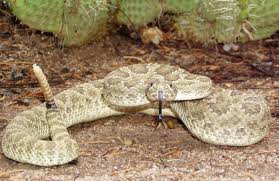 Zehirli ve zehirsiz yılanları dış görünüşleri bakımından birbirinden ayırmak zordur. Fakat bölgesel olarak bu iki grup birbirinden bazı karakterleri ile (örneğin kuyruk uzunluğu, baş bölgesi pullanması, baş şekli gibi) ayrılabilir. Türkiye’deki 
Zehirli yılanların başlarının dorsal’inde küçük ve çok sayıda,zehirsiz yılanlarda ise büyük ve en fazla dokuz tane pul bulunur. 
Zehirli yılanlarda göz ile üst çene arasındaki pullar çok sıralı, zehirsizlerde bir sıralıdır. 
Zehirli yılanlarda vücut iri lekeli ve güzel renkli, zehirsizlerde ise lekesizdir.
Zehirli yılanlarda göz bebekleri elips, zehirsizlerde yuvarlak şekildedir.
Zehirli yılanlarda baş üçgen şeklinde köşeli ve boyun belirgin, zehirsizlerde baş elips şeklinde ve boyun belirgin değildir.
Zehirli yılanların  bazıları ovovivipar, zehirsizlerin hepsi ovipardır.

Zehirli yılanların en önemli özelliği, ağzında zehir bezleri ile bu organlardan zehri akıtan zehir dişlerinin bulunmasıdır. Zehir dişleri çenelerdeki diğer dişlerden daha büyük olup esas olarak üst çenede yerleşirler. Engereklerde (Viperidae), ağız kapalı iken ekstrem büyük zehir dişleri geriye doğru yatık vaziyette dururlar. Fakat saldırmak yahut ısırmak için ağızlarını açtıklarında dik duruma gelirler. Bununla beraber  zehirli kırbaç yılanları (Colubridae) ve kobra yılanlarında (Elapidae), Zehir dişleri daima sabit, dik durumda ve nispeten küçüktür.
Yılan hareket şekilleri

Yılankavi Hareket veya Yanal Dalgalanma Hareketi ile ilerlerler. Bu tür harekette, zeminde hayvanın destek alacağı taş, bitki, çıkıntı gibi öğelerin olması şarttır. Cam gibi pürtüksüz bir yüzeyde yılan yer değiştiremez.
Yılanlar için diğer bir hareket prensibi “El-Akordeon (Konsertina) Hareketi” dir. Bu hareket tırmanma ve toprak altı tünellerle ilerlemeye uygundur. Vücudun bir kısmı zemine temas ederken, diğer kısmı öne doğru hareket ettirilir.

Yılanlarda yine özel hareket tarzını, çöllerde yaşayan, türler geliştirmişlerdir. Yılan, çıkış noktasında hareket yönüne eğik durumdadır. Daha sonra başını ve vücudun ön kısmını kaldırır, ve çıkış noktasına doğru vücudu dalgalandırarak öne doğru hareket eder. Hareketi tamamlayan vücut kısmı zeminden kaldırılır ve yana dolama şeklinde devam eder. Bu harekete “Side-Winder (Yana Dolama)” Hareketi denir. Bu şekilde hareket eden yılanlarda, vücudun dönüşümlü (kısa süreli) olarak bir kısmı zemine temas ettiğinden, sıcak çölde kolaylıkla hareket edebilirler. 

Bir başka hareket “Sürünme Hareketi”dir. Bu hareket Vipera ve Python türlerinde görülür. Karın plaklarının homojen hareketi ile vücudun tamamı uzatılmış şekilde öne doğru kesintisiz ilerler
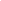 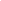 Genel olarak yılan zehri; sarımsı veya beyazımsı (yahut renksiz) bir sıvı olup, az çok yapışkandır. Sudan biraz daha ağırdır. Açık havada kalırsa yapısı bozulur. Kurutulursa, karanlık ve serin yerde saklamak kaydıyla, uzun yıllar etkinliğini korur. Kuru zehir saf suda ve tuzlu suda tekrar eritebilir (%1’lik NaCl yeterlidir). Zehir, yılandan cam kaba bir nevi sağma ile alınır. Bunun için en ideal yöntem, ağız kısmına bir zar yahut parafilm gerilmiş bir petri yahut beherin ısırtılmasıdır.








Yılanlar hayvanlar alemindeki en kompleks zehire sahip hayvanlardır. Zehirin içeriği türden türe değişiklik gösterir. Tek türe ait zehirin bileşenleri de yılanın yaşına, mevsime ve sıcaklığa göre değişebilir. Kuru zehirin %90'ından fazlası proteinlerden oluşur. Bunlar çoğunlukla farklı enzimler, enzimatik olmayan polipeptidler, toksinler ve toksik olmayan Nerve Growth Factor (NGF) gibi proteinlerdir. Zehirde yer alan bazı bileşenlerin fonksiyonu gizemini korumaktadır. .
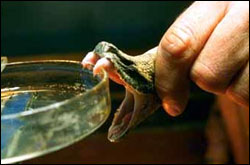 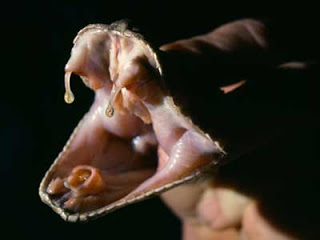 Yılan zehiri, proteinler, enzimler, sitotoksik etki gösteren maddeler, nörotoksinler ve koagülantlar içerir. Bilinen yılanlarının zehirleri yirmi beş farklı enzim içerirler. Bu enzimlerin on kadarı bütün yılanlar da ortak olarak bulunurken, diğerlerinin bulunma şekli yılanın türüne göre değişir.

Fosfodiesterazlar, ağırlıklı olarak kan basıncını düşürür.

Fosfalipaz A2,  hemolize yol açar ve kas nekrozuna sebep olur. Neredeyse bütün yılan zehirlerinde bulunur.

Yılan zehiri kolinesterazı  avın kas kontrolünü kaybetmesini sağlar.

Hiyalüronidaz  doku geçirgenliğini artırarak diğer enzimlerin avın dokusunda absorbe edilmesini kolaylaştırır.

Oksidaz ve proteaz sindirim için kullanılır. Oksidaz ayrıca diğer bazı enzimlerin tetiklenmesine de sebep olur ve bazı türlerdeki venomun yeşil renginden sorumludur. Yılan zehiri genellikle ATP'nin çözülmesine ve avın enerji üretiminin bozulmasına yarayan ATPaz içerir.

Yılan zehiri ayrıca sodyum, kalsiyum, potasyum,  magnezyum ve az miktarda çinko, demir, kobalt manganez ve nikel gibi inorganik katyon iyonları içerir.
 Zehirin diğer bileşenleri glikoprotein, lipid ve histamin, serotonin ve  nörotransmitter gibi biyojen aminlerdir.
Zehirin vücuda etkisi 

Sitotoksik: Hücreler sitotoksinlerden birkaç farklı yolla etkilenir. Bunlardan biri nekroz diğeri de apoptosisdir (programlı hücre ölümü). İlerleyen safhalarda genellikle nekrozla apoptosis birbirlerine eşlik eder. Sitotoksinler yutulmadan önce avın sindirilmeye başlamasını da sağlar.

Miyotoksik: Miyotoksinler çıngıraklı yılanların ve bazı engereklerin zehirlerinde bulunur. Sarkoplazmik retikulumda hem de kas fibrillerinde bozulmalara yol açar.

Hemorajik: Genellikle çıngıraklı yılanlarda bulunan hemorajik zehir kurbanın iç kanamayla ölmesine yol açar. Ayrıca yoğun doku yıkımına da sebep olabilir.

Nörotoksik: Paralize sebep olur.
Zehir vücut içinde 2 yoldan yayılır. Bunlar kan dolaşımı ve lenf yolu (dokular arası sıvı)’dur.
Zehir dişinin kan damarına isabet etmesi, zehrin çabuk yayılmasına neden olur, etkisi çok kuvvetli ise birkaç dakikada ölümle sonuçlanabilir.
Lenf yolu ile yayılma yavaştır. Bu nedenle, ısırılan kimse hareket etmemeye çalışmalıdır. Zira hareket zehrin yayılmasını hızlandırır. Lenf yolu ile yayılma önlenemezse, zehir neticede kana karışır ve böylece tehlike artar.
Yılan zehrinin toksik etkisi, zehrin miktarına ve ısırılan kişinin zehre karşı duyarlılığına, yılanın yaşına, fizyolojik durumuna bağlıdır. En önemlisi zehrin şiddeti, yani toksisitesi’dir ve yılan türüne göre farklılık gösterir.